Отчет главного врача КГП «Городская поликлиника №24»
Баттакова Ж.Е.
Число прикрепленного населения
34 350
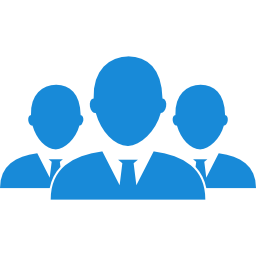 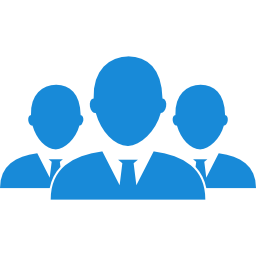 Численность участков 
Всего 19 участков
7 ВОП, 6 терапевтических, 6 педиатрических
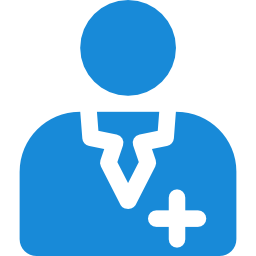 Численность прикрепленного населения на 1 врача ВОП
1698
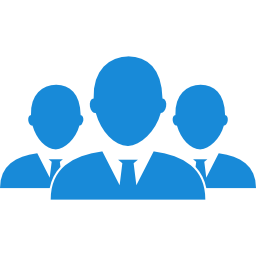 Количество Диспансерных больных 
8216
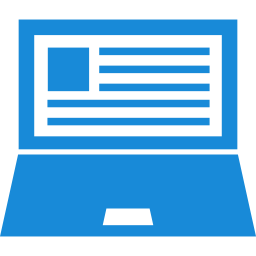 Оснащенность МТ   
86%
Общая площадь поликлиники
7725,3 кв.м.
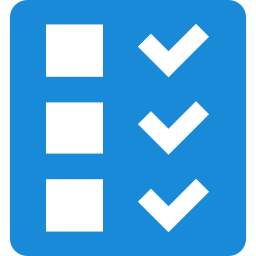 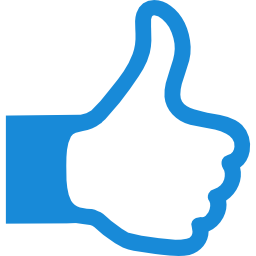 Штатное расписание  
275,75 шт.ед.
Миссия: 
Охрана и улучшение здоровья прикрепленного населения путем оказания высококачественной первичной медико-санитарной помощи посредством современных диагностических, лечебно-профилактических и медико-социальных технологий, на основе эффективной разработки и реализации региональной политики, осуществления межсекторальной координации и совершенствования качества услуг в области здравоохранения.
Видение:
Создать эффективно действующую и соответствующую потребностям населения доступную, рентабельную систему охраны здоровья, путем внедрения системы менеджмента качества (СМК), обеспечить стабильное санитарно-гигиеническое и эпидемическое благополучие, повысить солидарную ответственность пациентов за укрепление своего здоровья.
Стратегия развития

Стратегическое направление 1: Укрепление здоровья граждан
Цель 1.1 Охрана общественного здоровья
Цель 1.2 Улучшение доступности медицинской помощи
Стратегическое направление 2: Повышение эффективности системы здравоохранения
Цель 2.1 Совершенствование управления и финансирования
Цель 2.2 Развитие кадрового потенциала
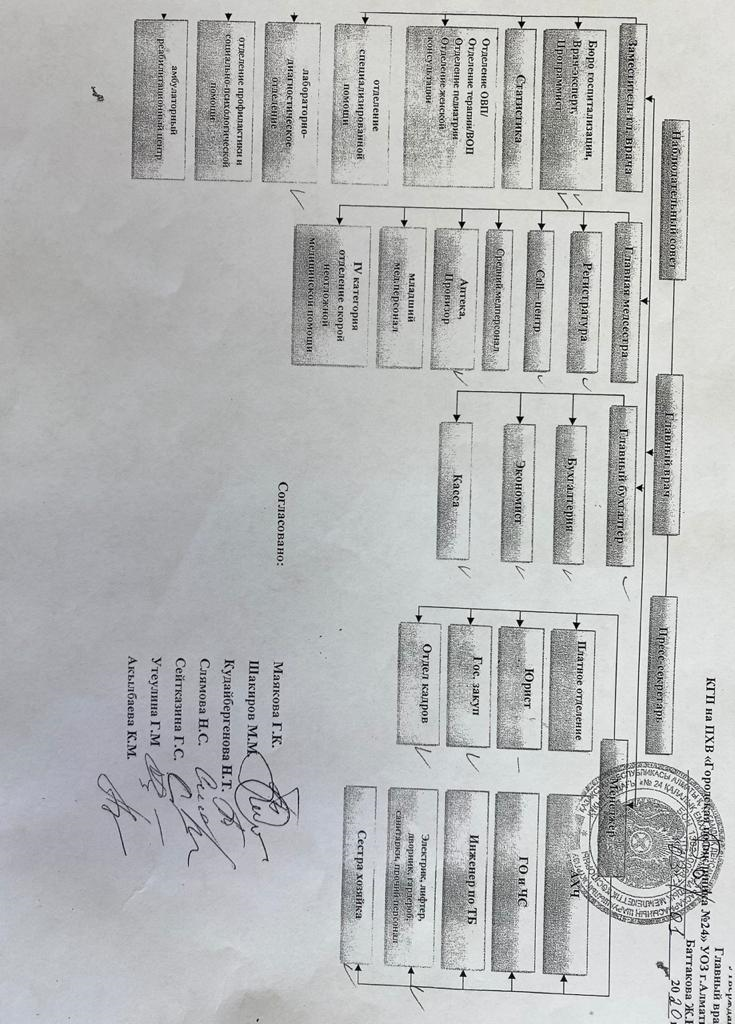 Структура предприятия
Укомплектованность медицинскими работниками
Категорированность врачей (%)
Категорированность СМР (%)
молодые специалисты врачи - 7 человек
молодые специалисты СМР - 7 человек
Количество сотрудников с научной степенью:
Докторов медицинских наук – 2
кандидатов медицинских наук – 2
Магистров – 1
Отчет финансово-хозяйственной деятельности за 2020 год
Медицинское оборудование
Всего МТ в наличии в соответствии с нормативом 3 280 ед.
% оснащенности медицинской техникой 89,58%
Основные показатели поликлиники за 2020 год
Структура смертности
Программа управления заболеваниями
Общие KPI индикаторы для государственных медицинских организаций
Индикаторы оценки качества медицинских услуг KPI
Веб-сайт ГКП на ПХВ ГП №24https://gp24.kz/ru/
facebook
Ежедневное обновление ленты новостей на сайте  
Размещение материалов по ОСМС
Государственные услуги,государственные символы
Ссылки на соцсети, новости, полезные статьи
Расписание врачей, правила прикрепления
Служба поддержки пациента, личный кабинет пациента DamuMed – есть
https://www.facebook.com/gp24almaty/
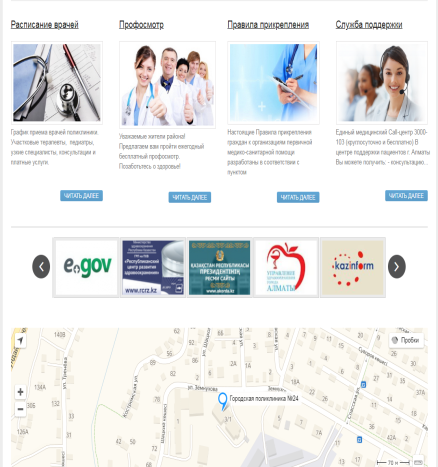 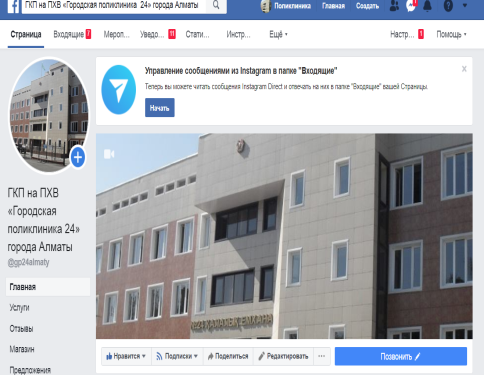 instagram
https://www.instagram.com/24poliklinika/?hl=ru
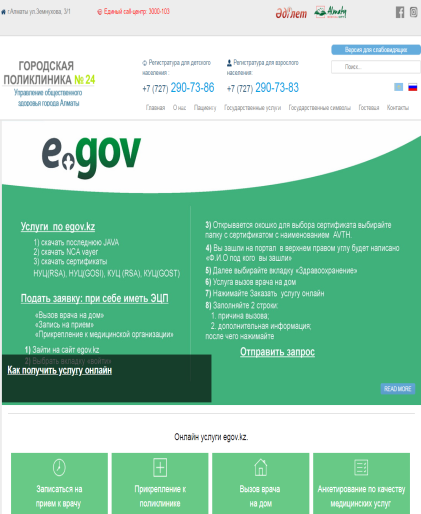 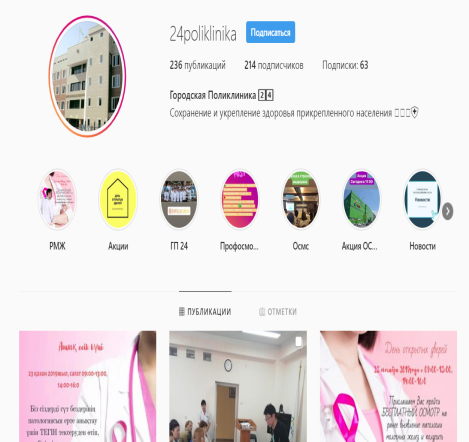 Противоэпидемические мероприятия против коронавирусной инфекции
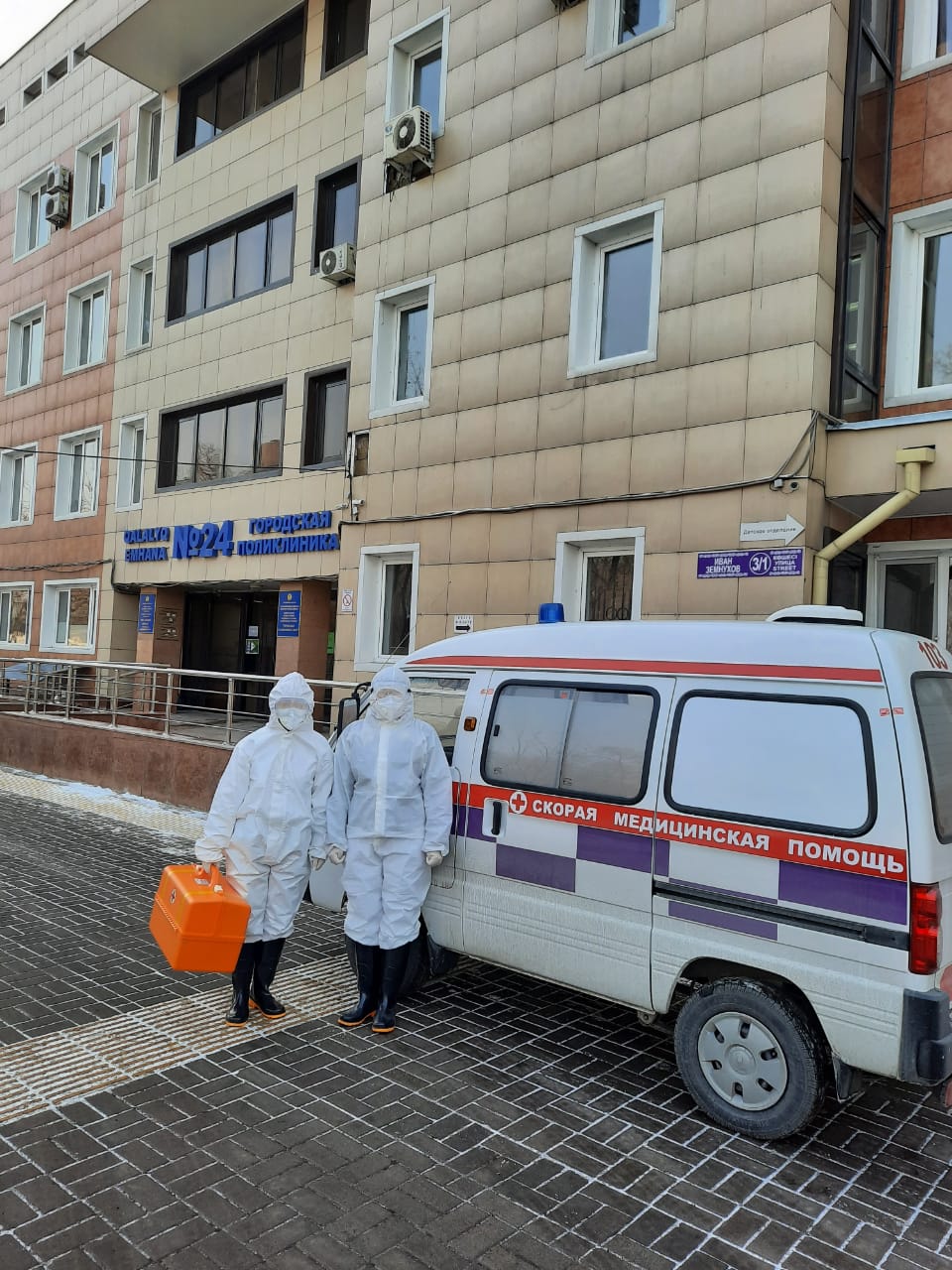 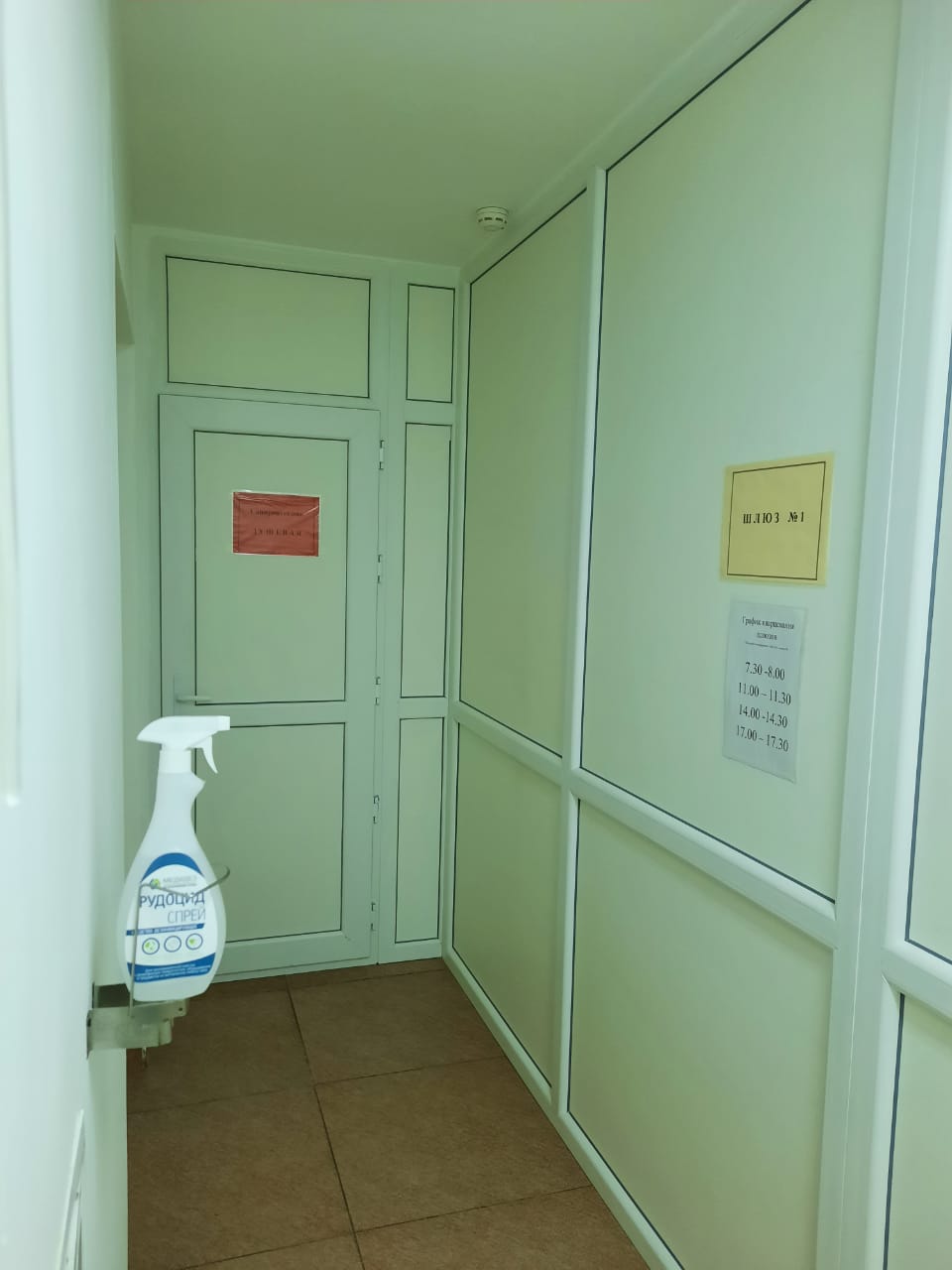 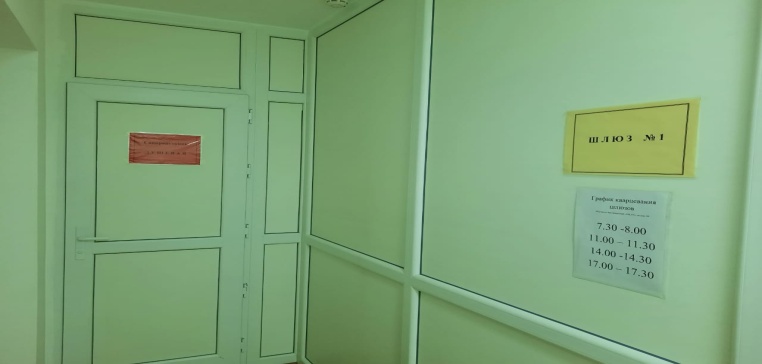 Шлюз 1
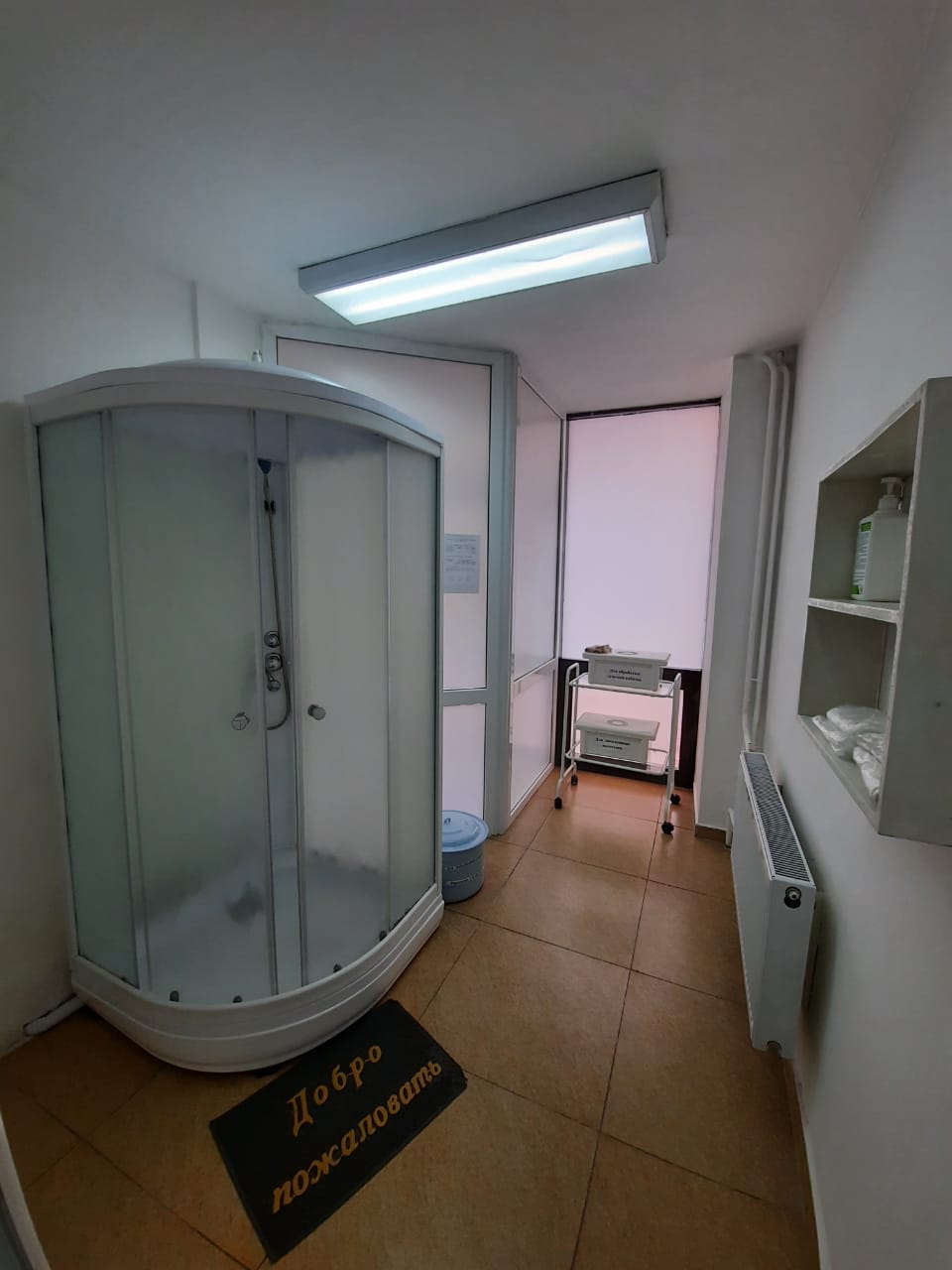 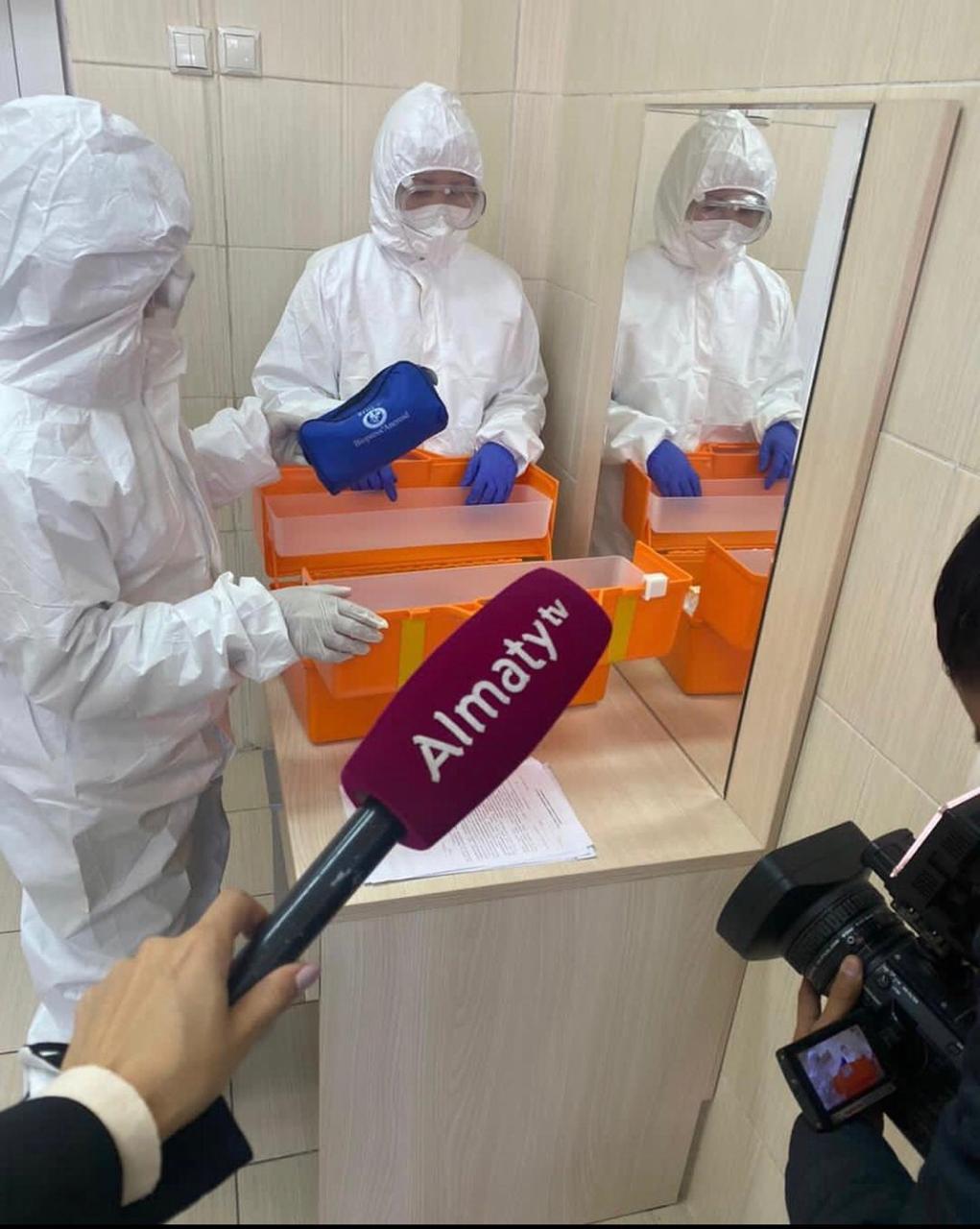 Шлюз 2
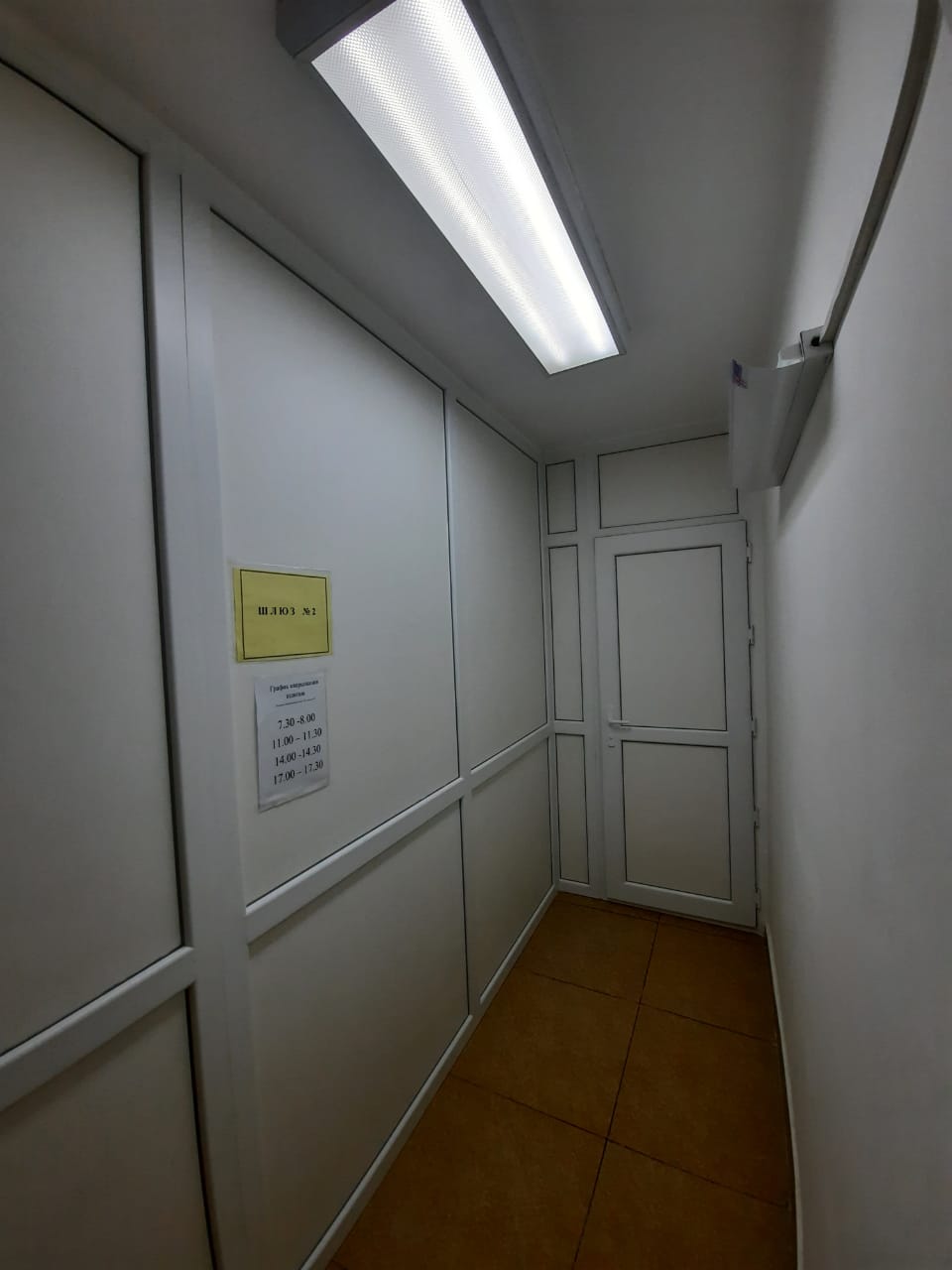 санпропускник
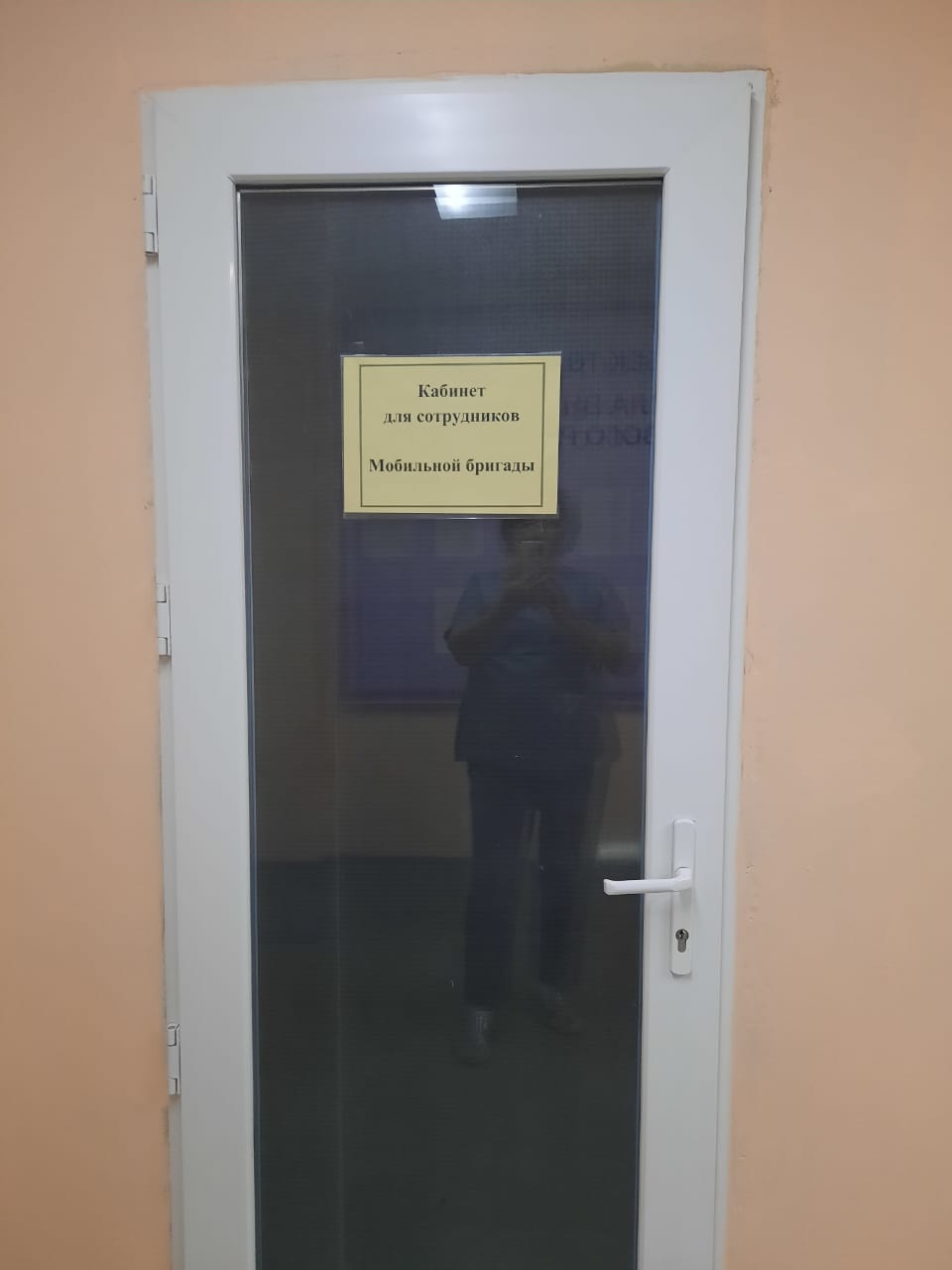 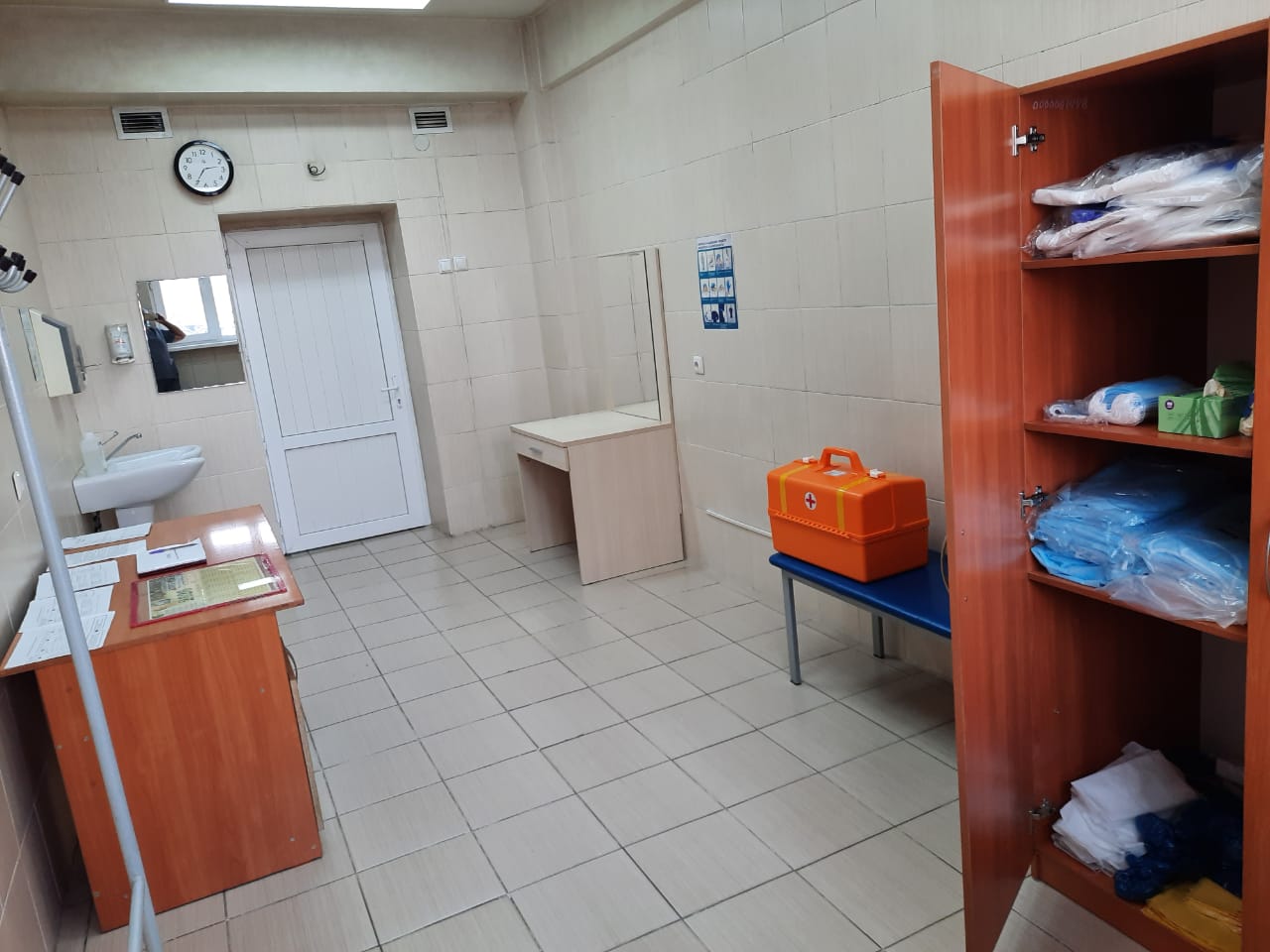 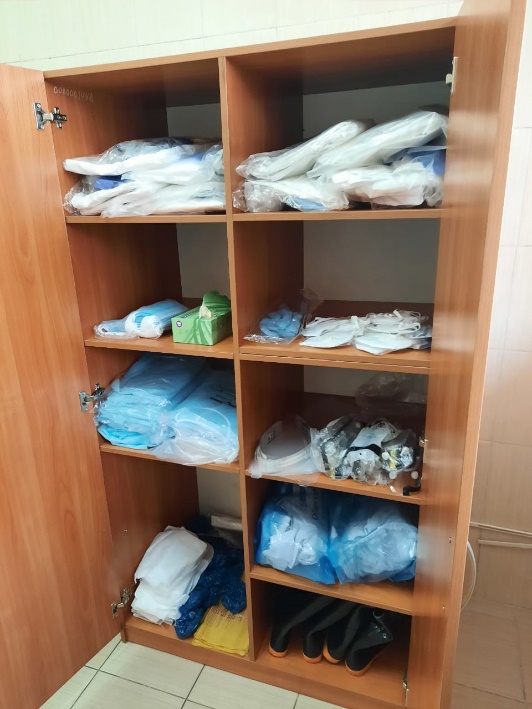 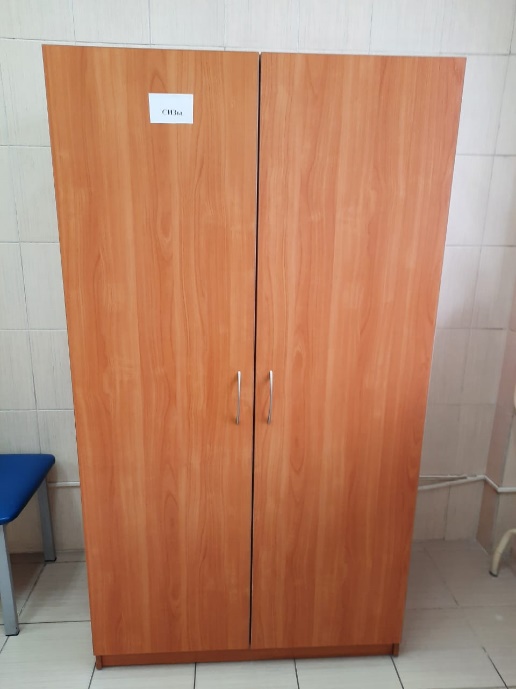 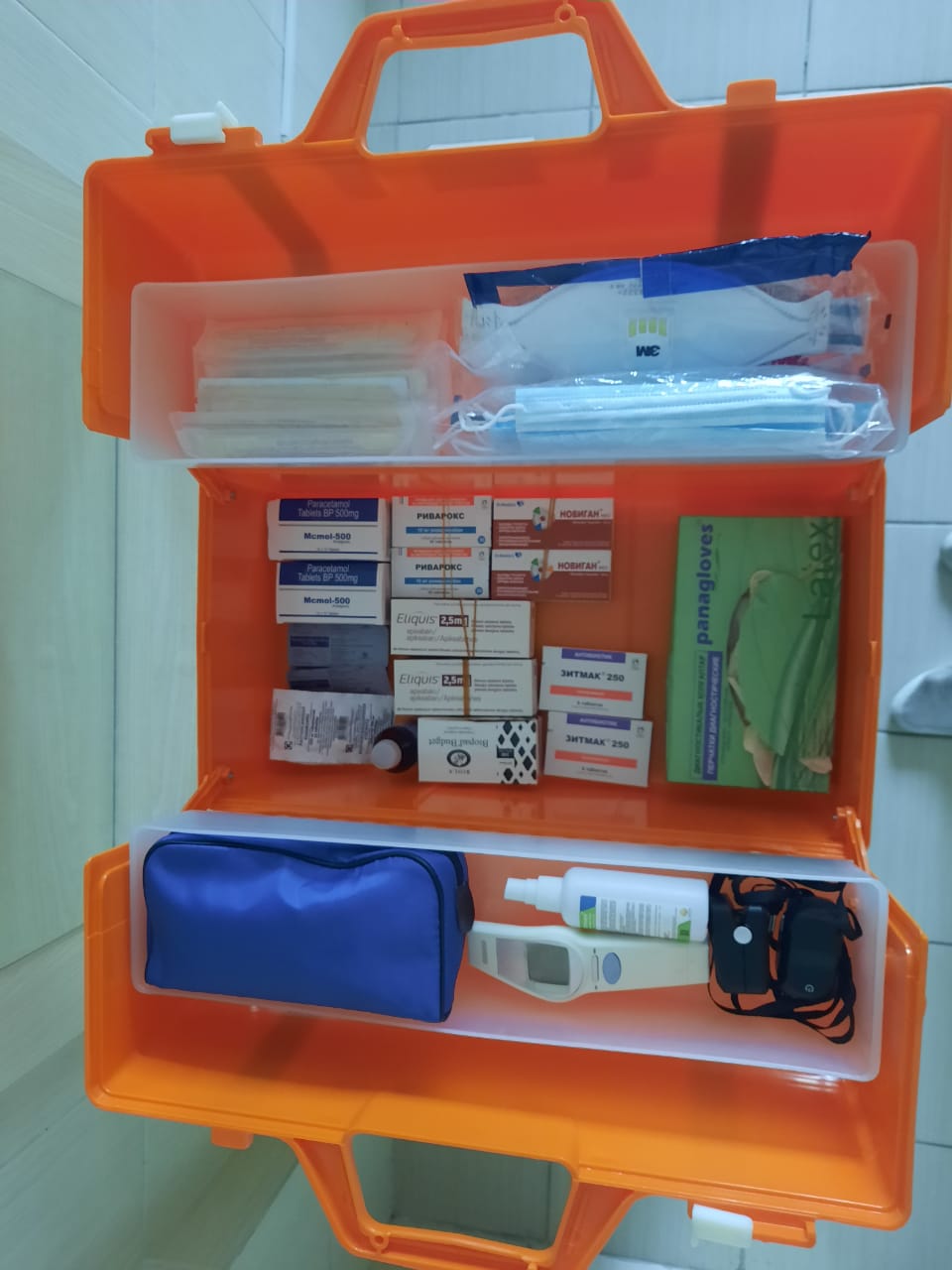 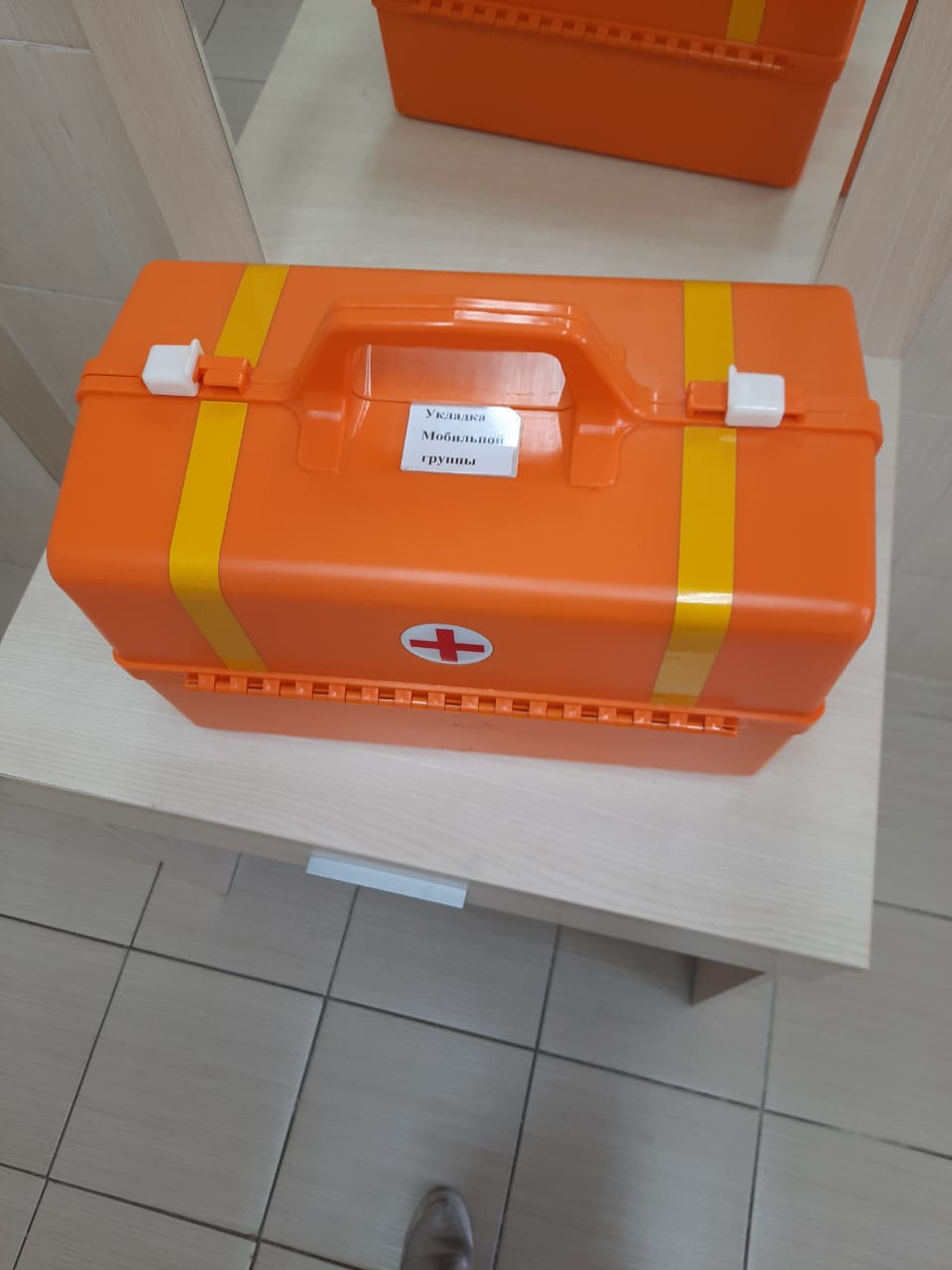 Задачи на 2021 год:
Продолжить эффективно проводить противоэпидемические мероприятия против коронавирусной инфекции – на постоянной основе
Модернизация клинико-биохимической лаборатории ГП24
Развитие стационаро-замещающих услуг амбулаторной реабилитации
Подготовительные мероприятия к Национальной аккредитации медицинской организации
Активизировать профилактическую работу – Здоровая модель поведения, Управление ХНИЗ, Универсально-прогрессивная модель
Формирование здорового образа жизни среди прикрепленного населения
Продолжить дальнейшее функционирование пресс-службы ГП24, создание контента, активизация информационно-разъяснительной работы в социальных сетях, своевременное реагирование на жалобы населения
 Развитие кадровых ресурсов – на постоянной основе